Адсорбция
Работу выполнил учащийся 9 класса  
ГБОУ школы №53
Енютин Иван
Научный руководитель: Злобина Л. Д.
Цель: Исследовать явление адсорбции
Задачи:  1)Используя литературные источники, выяснить суть адсорбции и области её применения.

2) Получить активированный уголь из древесины.

3) Проверить поглотительную способность активированного угля на газах и растворённых веществах.
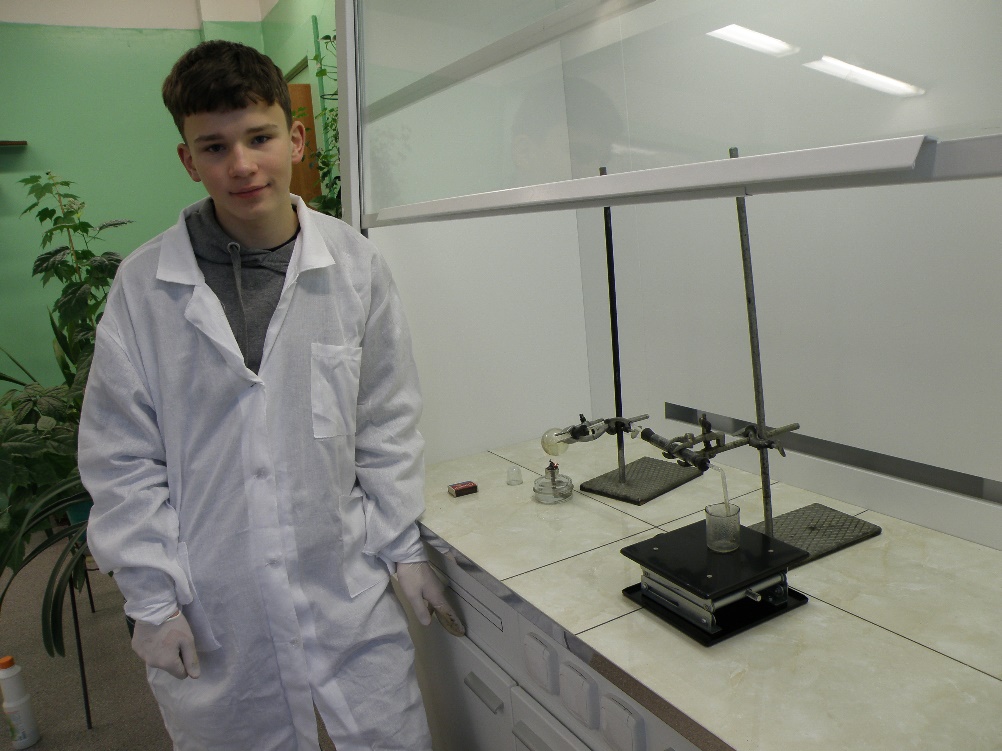 Адсорбцией называют процесс поглощения вещества из смеси газов, паров или растворов поверхностью или объёмом пор твёрдого тела - адсорбента.
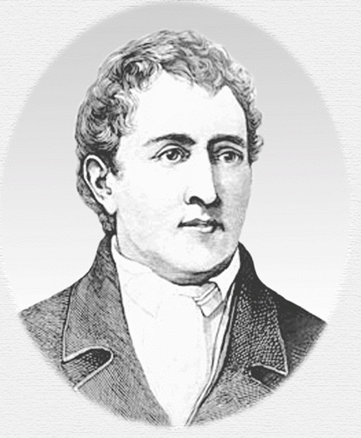 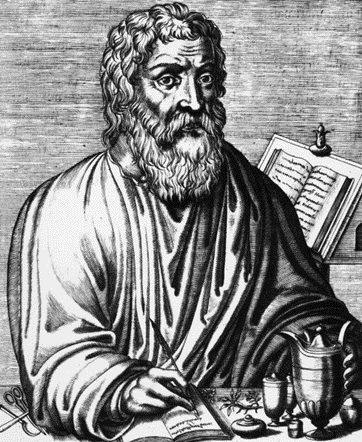 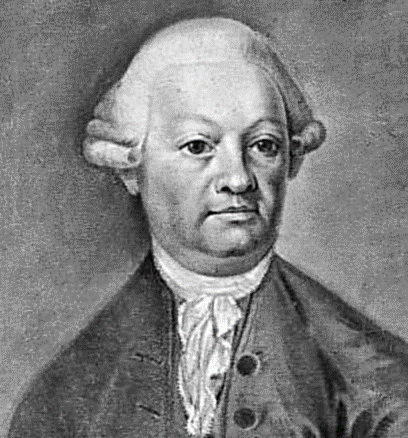 Гиппократ
Феличе Фонтана
Карл Шееле
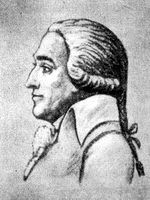 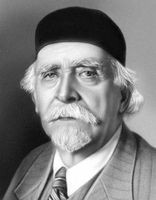 Николай Зелинский
Ловиц Товий
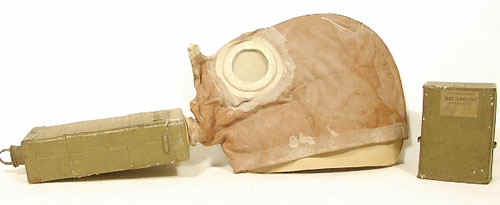 Первый противогаз Зелинского
Физическая адсорбция – результат действия Ван-дер-ваальсовых или электростатических сил.
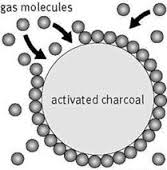 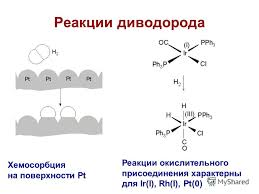 Химическая адсорбция (хемосорбция) осуществляется путём химического взаимодействия молекул адсорбента и адсорбата.
Получение активных углей
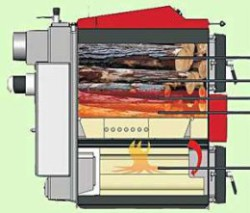 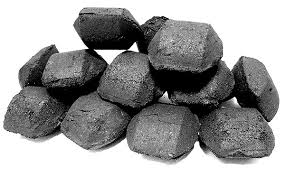 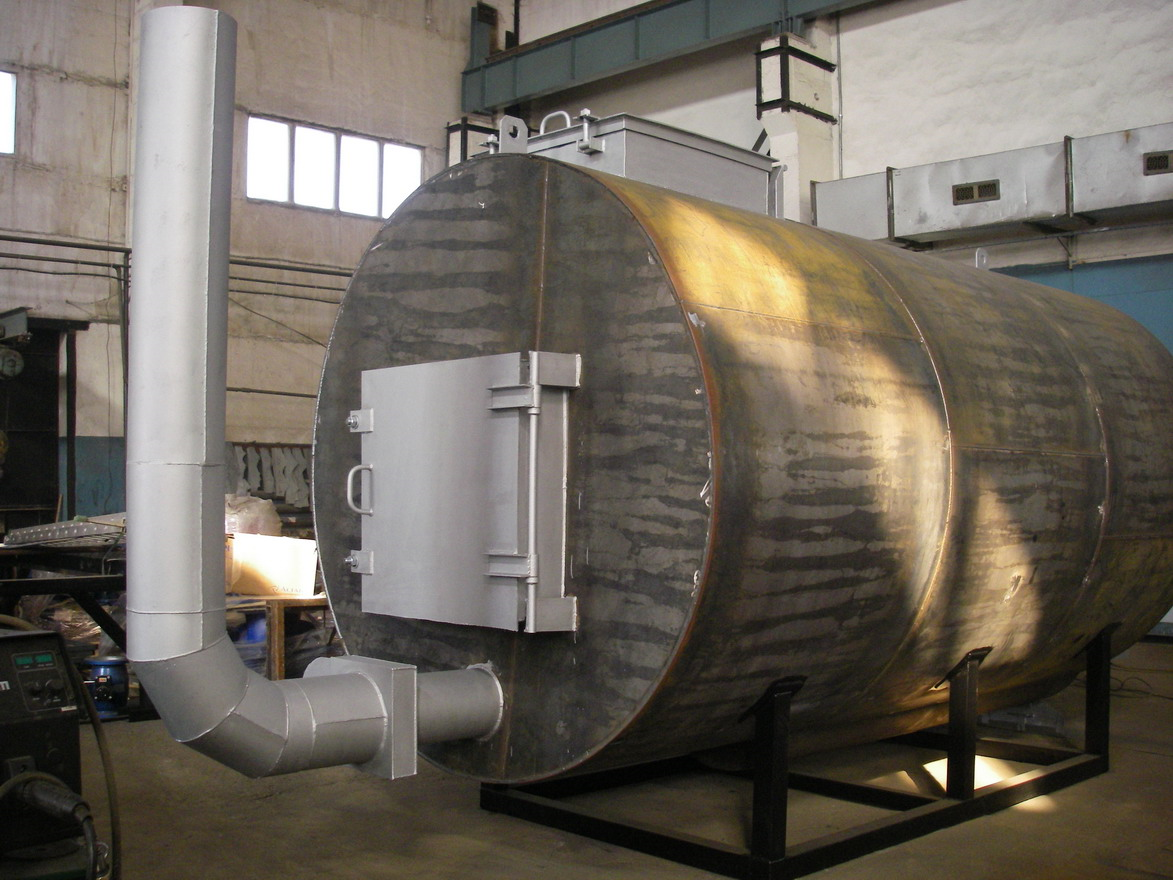 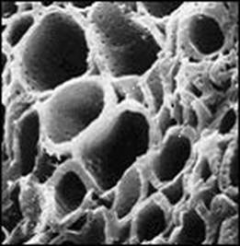 Печь для обжига древесины
Активированный уголь
Неуглеродные адсорбенты
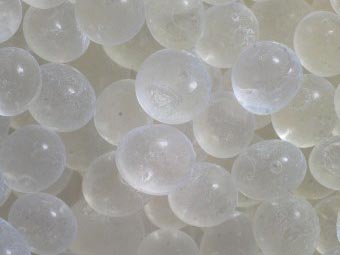 Силикагель – продукт обезвоживания геля кремниевой кислоты
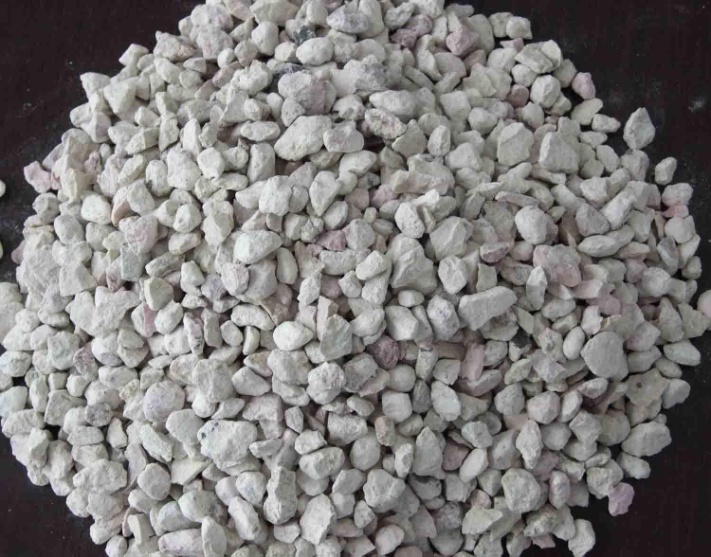 Цеолиты – водные алюмосиликаты натрия и калия
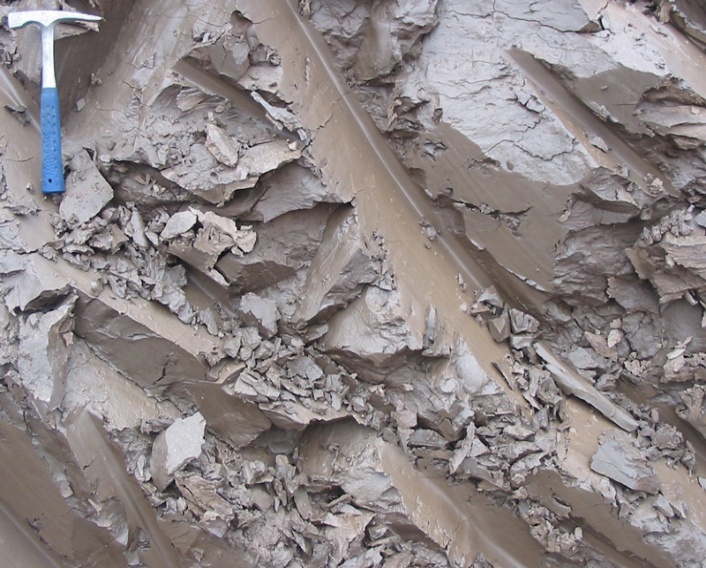 Глинистые породы
Использование адсорбции
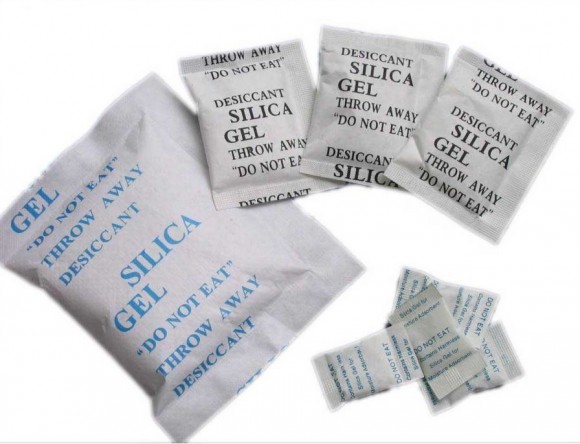 Очистка воды и воздуха
Удаление влаги из газов и жидкостей
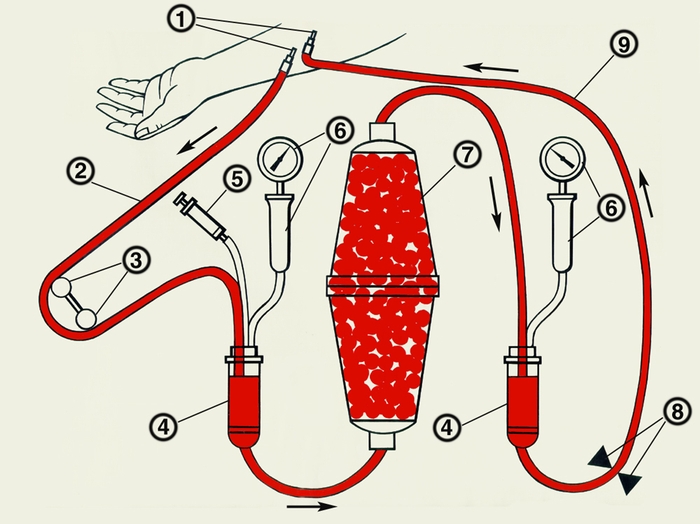 Аппарат для гемосорбции
Опыт 1: Получение древесного угля
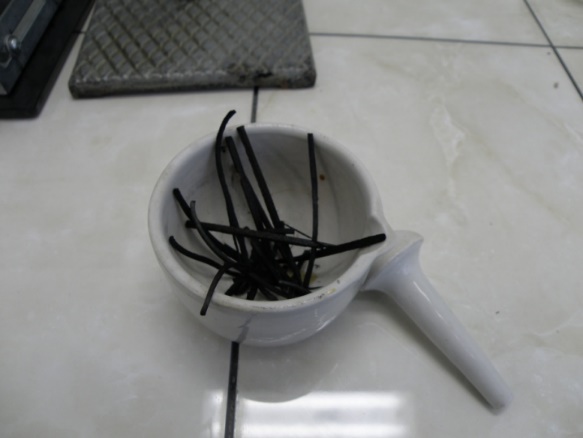 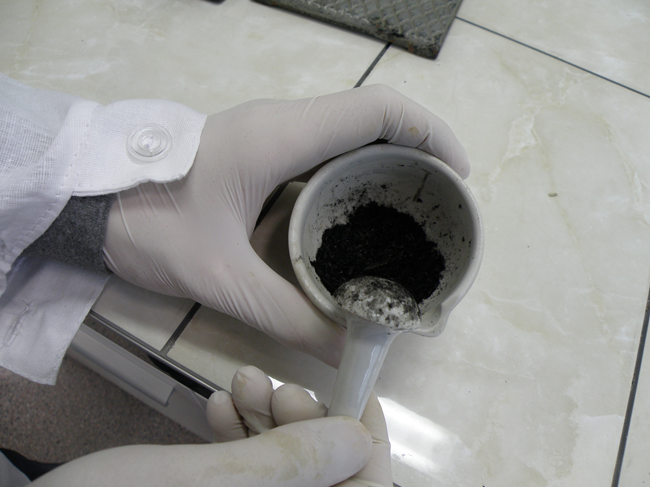 Активация древесного угля водяным паром
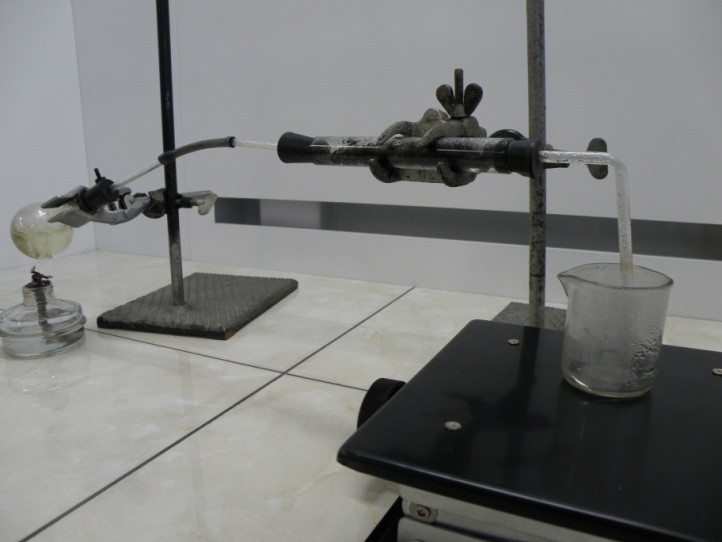 Опыт 2: Адсорбция диоксида азота
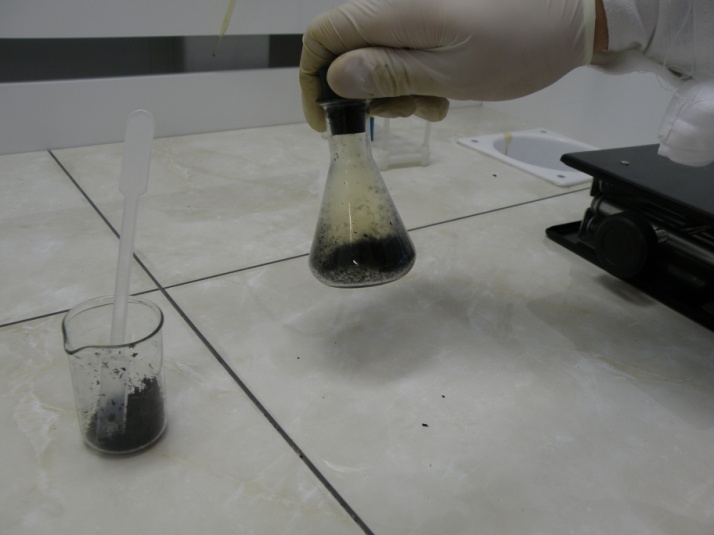 Cu+4HNO3(конц.) = Cu(NO3)2+2NO2↑+2H2O
Опыт 3: Адсорбция лакмуса
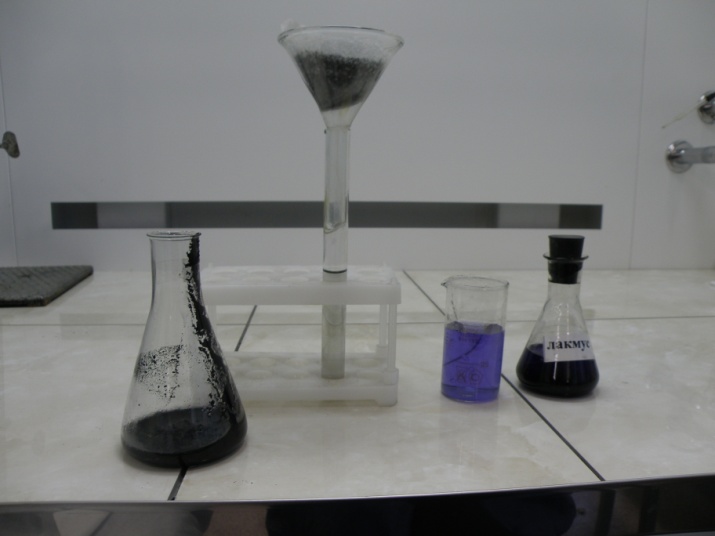 Вывод:
Полученный активированный уголь обладает адсорбционной способностью, т.е. легко поглощает газы и растворённые вещества.
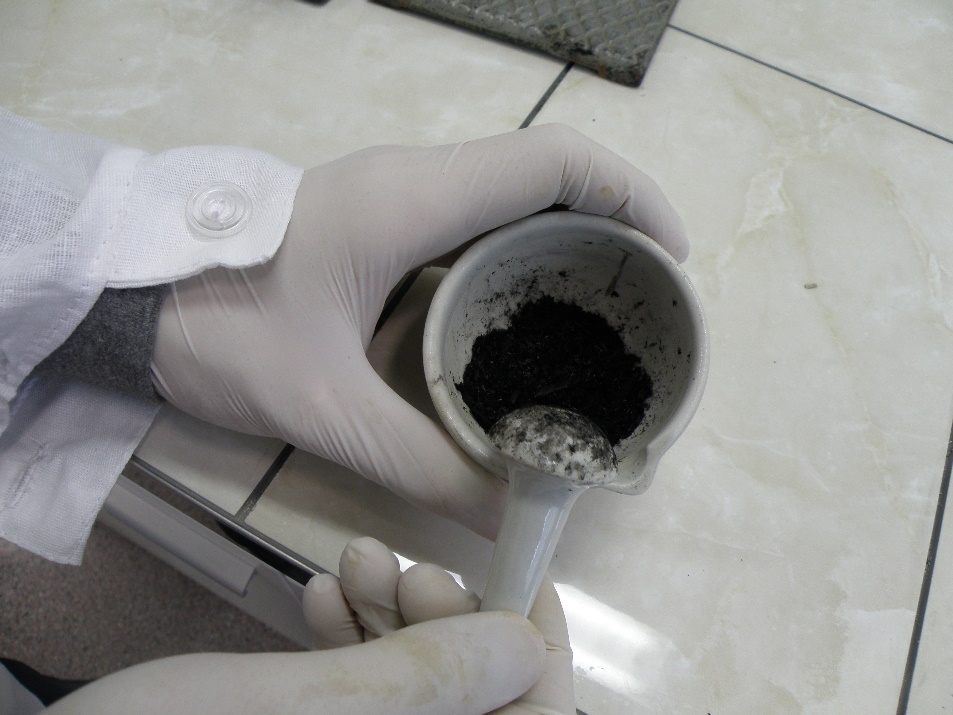